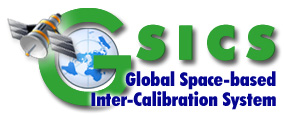 GSICS Instrument Event Logs: 
Rational and Draft Template

GSICS Coordination Center

June 22, 2011
GSICS Instrument Event Log Activities: 
Past Efforts
Feedback About Instrument Monitoring and Anomaly Reporting at Joint GRWG-IV/GDWG-III Workshop
ACTION GDWG03_06
All GSICS partners shall propose contents of the performance monitoring pages which they intend to display on their own web sites.
NOAA has up-and-running monitoring systems for GEO and LEO satellites 
Attempts have been made during the course of 2009 to solicit instrument monitoring or anomaly information web sites from members
There has been a lack of response
The GCC would like a way forward for Action GDWG03_06.
GSICS Instrument Event Log Activities: 
17/02/2011 Web Meeting & 25/03/2011 Joint Meeting
Clarified that this activity is related to an action on the GSICS Exec Panel from CGMS to "define what should be the key factors that need to be displayed in the GSICS Instrument Monitoring web sites".
Resolved the initial requirements for the GSICS instrument event logs
The GSICS instrument event logs for a given satellite instrument shall:
Provide sufficient information for the user to 
Gain awareness of anomalies, maneuvers and other events associated with that instrument
Resolve, adapt to and/or mitigate errors in their data processing streams caused by these events
Not overwhelm the user with information that is not understandable (acronyms etc.). 
Link to more details such as daily email notifications 
Be hosted by each GPRC
Action JOINT06_03 - Provision of a draft template for the instrument event log by 31 May 2011
GSICS Instrument Event Log Activities: 
GCC Proposed Concept of Operations
Each GSICS GPRC will us a web interface to created, archived, and disseminated provide information on instrument event and calibration updates.
Web page structure
The front web page for these logs will allow users to link to the satellite and instrument for which they require information
The back web pages will allow the users to access information to scheduled and anomalous instrument events and calibration updates that significantly affect data quality
The web pages are to be accessible, at minimum, to GSICS members
The dissemination of instrument information that violates the national export control laws of each participating GSICS member is discouraged
Satellite/Instrument Event and Calibration Update Logs
Front Page
GEO Satellites
GEO Satellite Series #1 (e.g. GOES 10-15)
GEO Satellite Series #2 (e.g. GOES-16-17 )
GEO Sat. Table …
CLICK
LEO Satellites
LEO Satellite Series #1 (e.g. NOAA-6-14 )
LEO Satellite Series #2 (e.g. NOAA-15-19 )
LEO Sat. Table …
GEO Satellite #1 Instrument #1 (e.g. GOES-10 Imager)
Event and Calibration Update Log
Back Page #1
Scheduled Satellite/Instrument Events
CLICK to More Comprehensive  Description of Event
Example Data Impacts:
O-Outage
DQD-Data Quality Deterioration
Example Events Outcomes:
R-Resolved
A-Adapt
M-Mitigate
(Could put a date of outcome – e.g., R20110417)
Example Events:
PTC-Patch Temperature Change
DC-Decontamination
CSP-Change Satellite Position
OM-Other Manuever
GEO Satellite #1 Instrument #1 (e.g. GOES-10 Imager)
Event and Calibration Update Log
Back Page #2
Anomalous Satellite/Instrument Events
CLICK to More Comprehensive  Description of Event
Example Data Impacts:
O-Outage
DQD-Data Quality Deterioration
NDS-Non-nominal Data Set (e.g., Diagnostic Mode Data Set)
Example Events Outcomes:
R-Resolved
A-Adapt
M-Mitigate
(Could put a date of outcome – e.g., R20110417)
Example Events:
AS-Anomalous Shutdown
PM-High Radiation
AIP-Anomalous Instrument Performance
GEO Satellite #1 Instrument #1 (e.g. GOES-10 Imager)
Event and Calibration Update Log
Back Page #3
Calibration Algorithm/Parameter Updates
CLICK to More Comprehensive  Description of Update
Example Data Impacts:
O-Outage
DQD-Data Quality Deterioration
NDS-Non-nominal Data Set (e.g., Diagnostic Mode Data Set)
Example Events Outcomes:
R-Resolved
A-Adapt
M-Mitigate
(Could put a date of outcome – e.g., R20110417)
Example Updates:
UCC-Updated Calibration Coefficients
URVS-Updated Response vs. Scan angle
UDM-Updated Detector Map
Instrument Event and Calibration Update Logs:  Questions, Concerns, and Comments
Is the list of possible events or updates complete?
Is it possible to create an e-mail notification if significant events or calibration updates occur?
How do we acquire the information?  Often this information may be buried in much longer reports that would have to be manually extracted to keep the event/calibration update logs up-to-date
Do we do this for historical instruments, or just moving forward?
Will we be competing with our own operational agencies in providing this service?
Is it even possible to make the event logs private to GSICS Members only, or do we even need this level of privacy?
Results of 6 June 2011 GSICS Executive Panel Meeting
The GSICS Coordinate Center is to write a short whitepaper regarding the need for Instrument Event Logs, which will be presented to CGMS.
The GSICS Executive Panel wants instrument performance trending monitors, such as those found at:
http://www.star.nesdis.noaa.gov/smcd/spb/icvs/
Instrument Performance Trending Monitors
Does your organization already have these trending monitors implemented?
If so, the GCC needs you web links to these sites, if possible.
If not, how do we implement this within GSICS?
One GPRC creates a common web page format like bias monitoring and then hands it to each GPRC?
Each GPRC creates their own?